PLANIFICACIÓN  CLASES VIRTUALESCIENCIAS NATURALES 6° AÑO BÁSICOSEMANA N° 30 FECHA : 23-10-2020
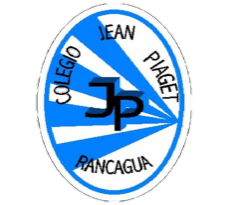 Colegio Jean Piaget
Mi escuela, un lugar para aprender y crecer en un ambiente saludable
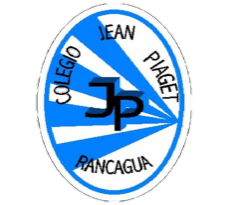 Reglas clases virtuales
Cuando inicies sesión debes mantener la cámara encendida.
Debes mantener el micrófono apagado y sólo activarlo cuando respondas a la lista, te hagan alguna pregunta o tengas alguna duda. 
Preséntate con vestimenta adecuada para la clase.
El chat es sólo para escribir alguna pregunta o duda que tengas.
No consumas alimentos mientras estés en clases
El apoderado o adulto puede estar a su lado. Pero no debe interrumpir las clases.
Importante:
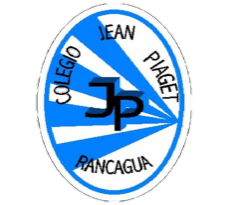 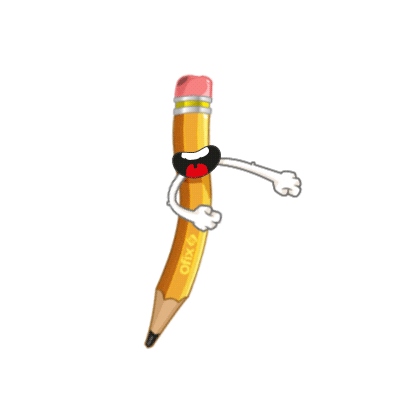 Cuándo esté la animación de un lápiz, significa que debes escribir en tu cuaderno
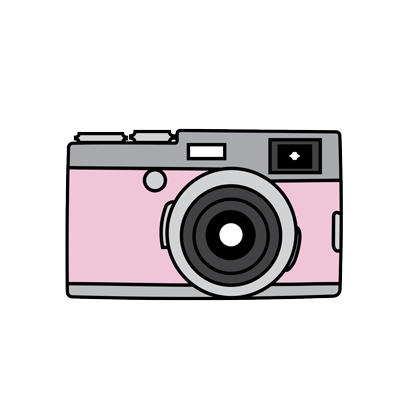 Cuándo esté esta animación de una cámara fotográfica, significa que debes mandar reporte sólo de esa actividad (una foto de la actividad)
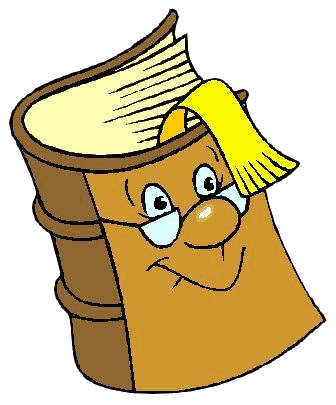 Cuándo esté esta animación de un libro, significa que debes trabajar en tu libro de Ciencias Naturales
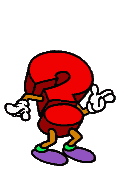 Cuándo esté esta animación de un signo de pregunta, significa que debes pensar y analizar, sin escribir en tu cuaderno. Responder de forma oral.
Objetivo de la clase:
Describir las funciones básicas del sistema reproductor femenino y masculino y sus principales estructuras, lo representan mediante esquemas y diagramas.
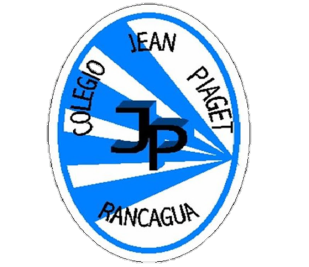 InicioActivación Conocimientos Previos
¿Qué funciones cumplen los sistemas reproductores en nuestro cuerpo?
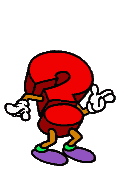 Motivación
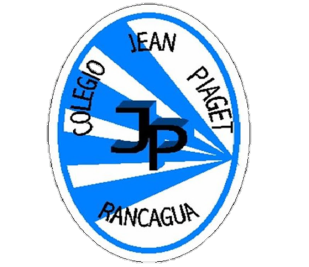 Ahora… Te invito a ver un video de 
Sistemas Reproductores
https://www.youtube.com/watch?v=9MziZ4ygOeo&t=62s
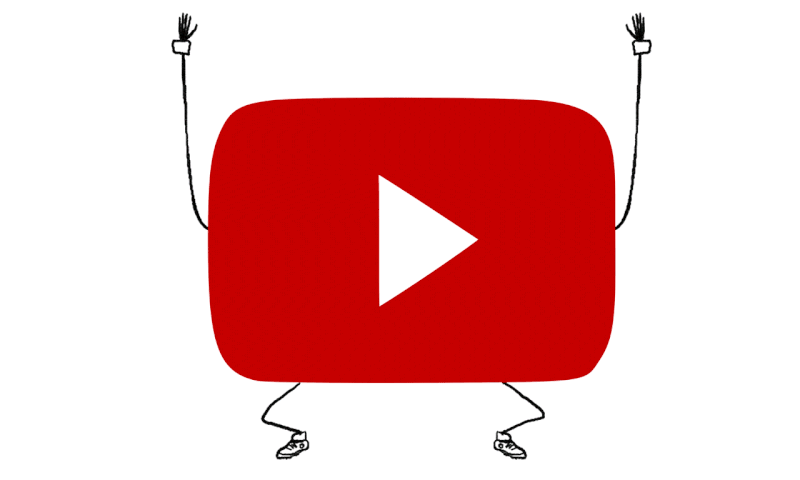 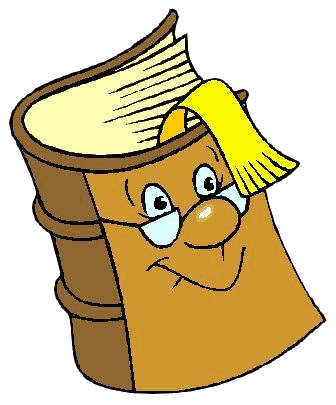 Desarrollo de la clase
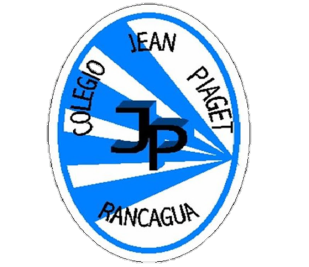 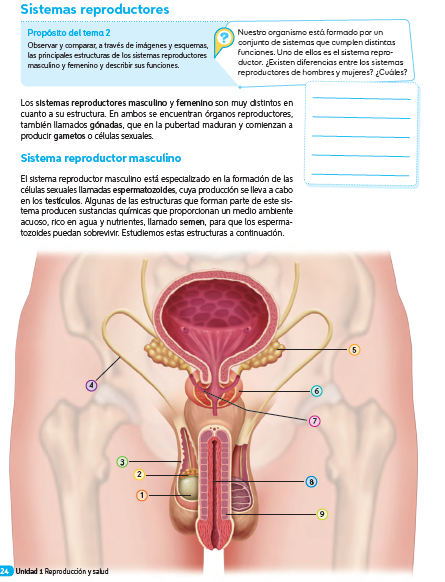 24
Recordemos
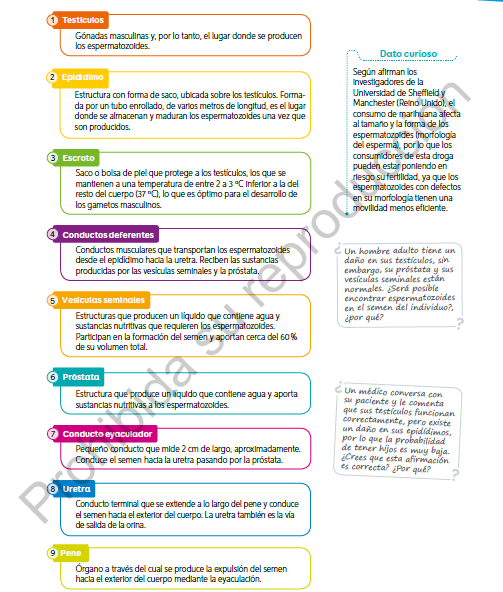 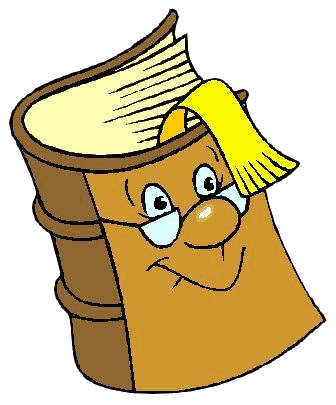 25
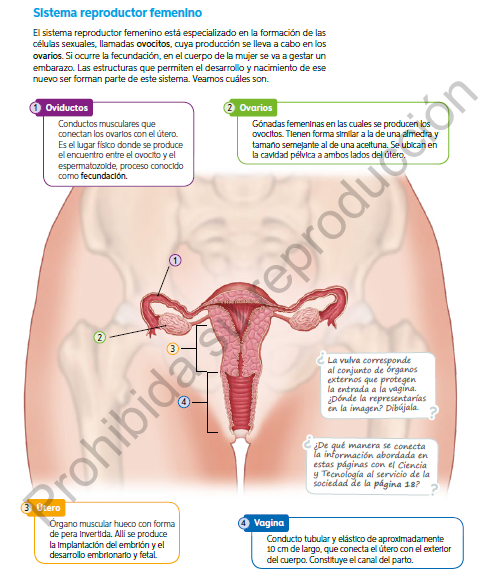 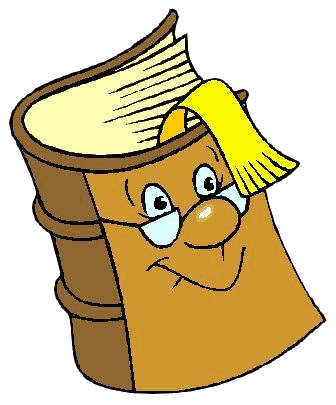 26
Lee en voz alta
Actividad: Desarrolla un diagrama o mapa conceptual de los sistemas reproductores masculino y femenino, con sus semejanzas y diferencias
Sistema Reproductor Masculino
Sistema Reproductor Femenino
Semejanzas:
Diferencias:
Diferencias:
TICKET DE SALIDA
ASIGNATURA: CIENCIAS NATURALES 6°
OA4 Priorizado Nivel 1: IE2 e IE3
SEMANA 30
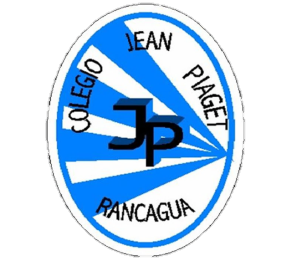 CIERRE
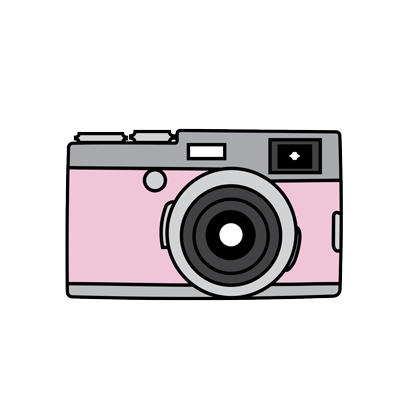 Nombre: _______________________________________
De acuerdo a lo trabajado en clases, responde:

Nombra al menos una diferencia entre el sistema reproductor masculino y femenino

Explica la función de la próstata y la vesícula seminal

Explica la función del ovario y el oviducto.
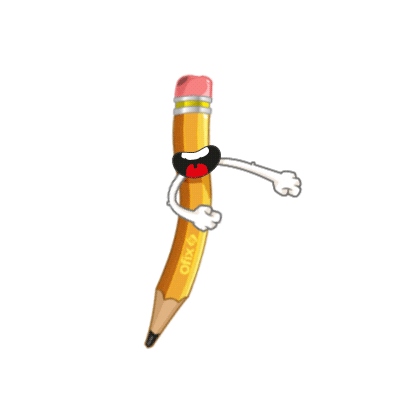 Enviar fotografía de las respuestas al: 
Correo: adelina.elgueta@colegio-jeanpiaget.cl
Celular:  +56933639868